TITRE DU POSTE RECHERCHE
Pierre LESCURRO
À propos de moi
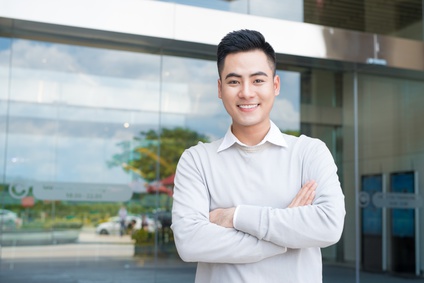 01 02 03 04 05
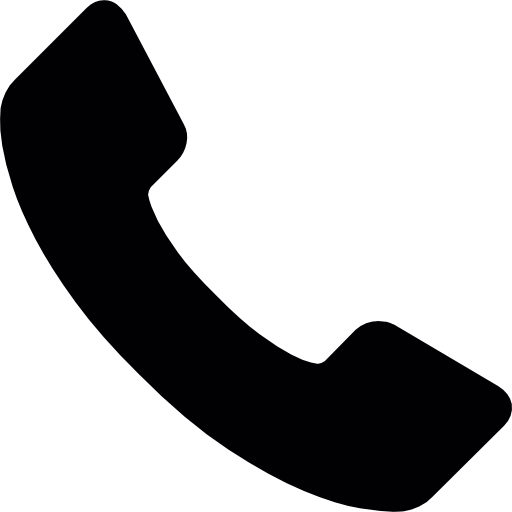 Décrivez en quelques lignes vos compétences clés pour le poste et vos objectifs de carrière. Vous pouvez les mettre en forme à l’aide de puces ou les laisser sous forme de texte plein.  Cet espace peut servir de début d’introduction à votre lettre de motivation soyez précis, imaginatif et mettez en valeur votre potentiel professionnel.
12 rue de la Réussite
75012 Paris
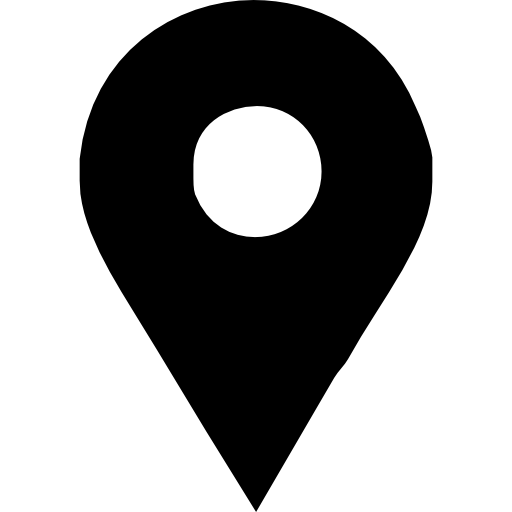 mail@mail.com
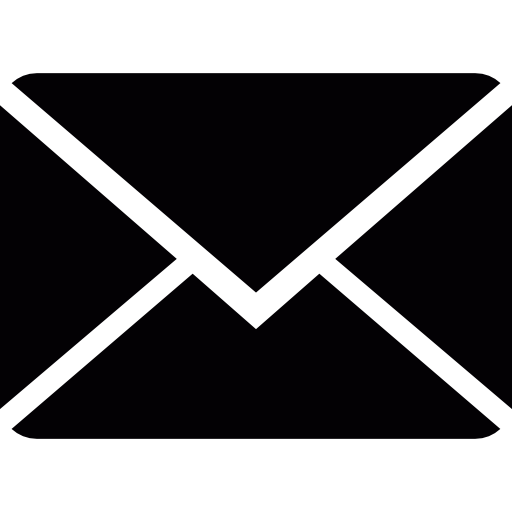 LinkedIn.com/moi
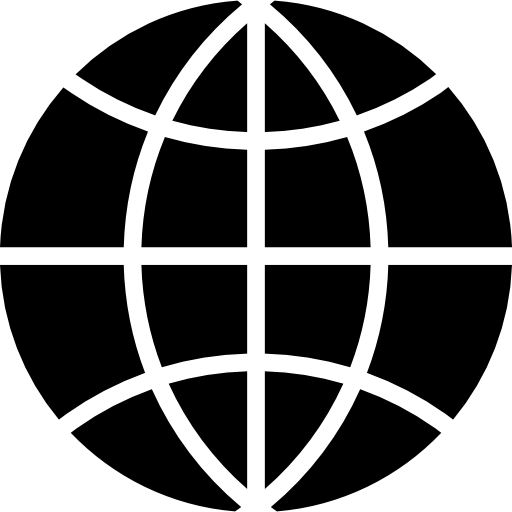 Expérience professionnelle | Formation
2010- 2015 | TITRE DE POSTE | SOCIETE
Décrivez ici les fonctions que vous avez occupées. Décrivez également vos missions, le nombre de personnes que vous avez encadrées et, si vous le pouvez, essayez d’inscrire les résultats que vous avez obtenus.
2012 – DIPLÔME – UNIVERSITE

Décrivez en une ligne les objectifs et les spécialités de cette formation.
2010- 2015 | TITRE DE POSTE | SOCIETE
Décrivez ici les fonctions que vous avez occupées. Décrivez également vos missions, le nombre de personnes que vous avez encadrées et, si vous le pouvez, essayez d’inscrire les résultats que vous avez obtenus.
2012 – DIPLÔME – UNIVERSITE

Décrivez en une ligne les objectifs et les spécialités de cette formation.
2010- 2015 | TITRE DE POSTE | SOCIETE
Décrivez ici les fonctions que vous avez occupées. Décrivez également vos missions, le nombre de personnes que vous avez encadrées et, si vous le pouvez, essayez d’inscrire les résultats que vous avez obtenus.
Compétences
Langues
Personnalité
Anglais
Informatique
Curieux
Allemand
Gestion / Compta
Organisé
Italien
Management
Leader